Урок 
русского языка 
(4 класс)
Галанова Наталья Евгеньевна
учитель начальных классов
Русский язык!  Тысячелетия создавал народ это гибкое, пышное,  неисчерпаемо богатое, умное,  поэтическое и трудовое орудие своей… жизни,  своей мысли,  своих  чувств,  своих надежд…
А. Н. Толстой
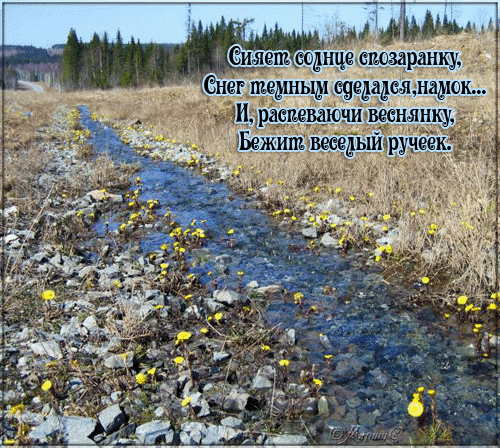 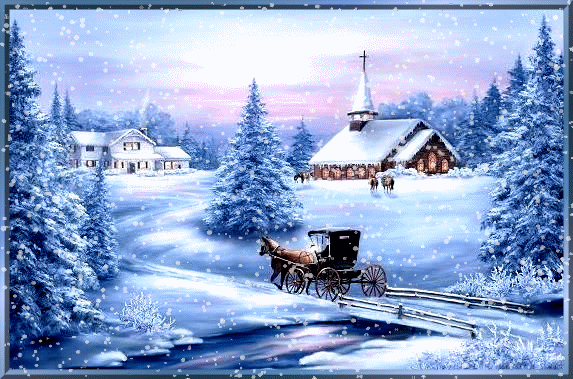 Летит молчит,
Лежит молчит,
Когда умрёт,
Тогда заревёт.
Отгадайте  загадку
Летит молчит,
Лежит молчит,
Когда умрёт,
Тогда заревёт.
Весна приход_т. Солнышко гре_т.
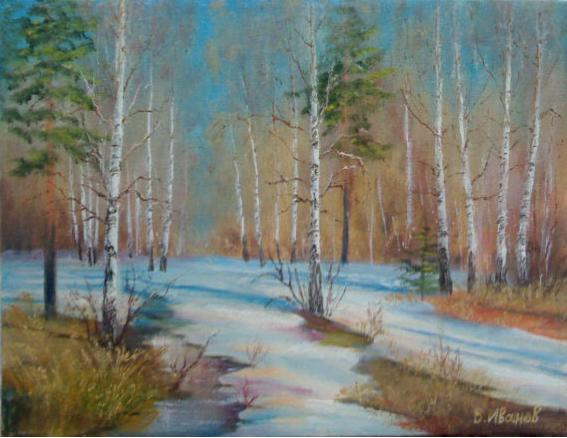 Тема урока:
Определение спряжения глаголов с безударными окончаниями
Ставим глагол в неопределённую форму
Проверяем, есть ли перед –ть суффикс - и-
ДА
НЕТ
II спр.
и 
- ат (- ят)
I спр.
е
- ут (- ют)
Весна приход _т. Солнышко гре _т.
и
е
Узнал, открыл для себя …
Научился, смог …
Могу похвалить 
себя и одноклас-
сников за …
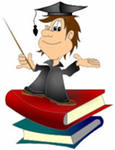 9
Молодцы!